Roman children
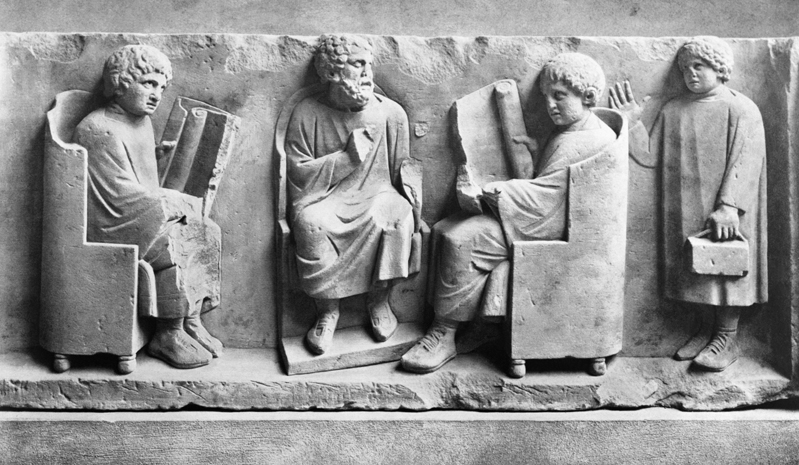 Latin noun endings
Can you remember the endings we have seen already?
Many Latin nouns end in -a  

Girl		=	Puell-a
Sailor	=	Naut-a
Daughter	=	Fili-a
Table	=	Mens-a
We have also seen nouns which end in -us  

Year		=	Ann-us
Friend	=	Amic-us
Slave		=	Serv-us
Sword	=	Gladi-us
Compare
The busa was late.

with

I just caught the busam.
The endings can change
Feminine     Masculine

-a		-us

-am		-um
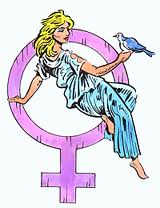 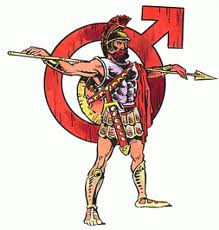 Feminine
The -a ending is used when the noun is the subject of the sentence

The busa was running late

The subject is the main NOUN in a sentence.
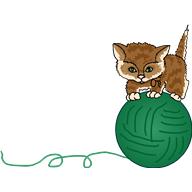 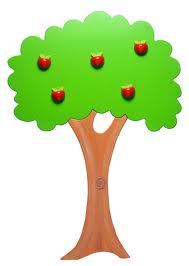 The girl cuddled a kitten

The boy won the race

The mouse nibbled the apple
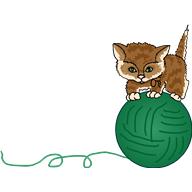 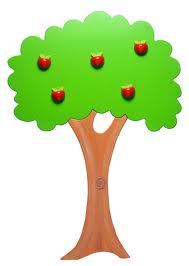 Subject?
The girl cuddled a kitten

The boy won the race

The mouse nibbled the apple
Direct object
The -am ending is used when 
the noun is the direct object in the sentence

The man caught the busam

The direct object is the NOUN that the VERB in the sentence is being done to
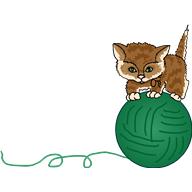 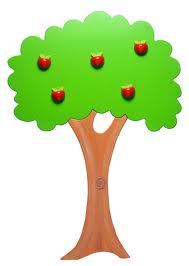 Direct object?
The girl cuddled a kitten

The boy won the race

The mouse nibbled the apple
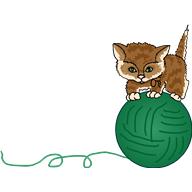 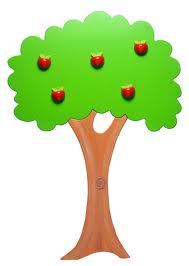 Direct object
The girl cuddled a kitten

The boy won the race

The mouse nibbled the apple
Masculine
Subject  		= 	Gladi-us
Direct Object	=	Gladi-um
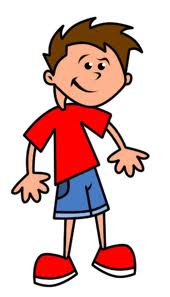 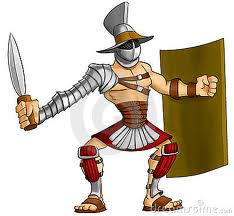 Masculine
So the Latin would look like…

The footballus hit the post

The striker kicked the footballum
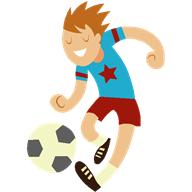 See? Not so complicated!
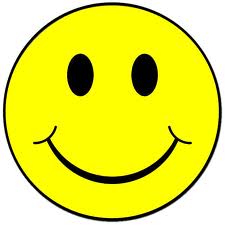 Poor v rich, girls v boys
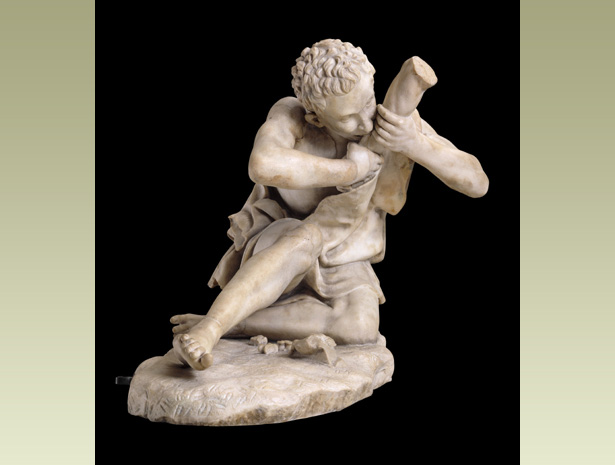 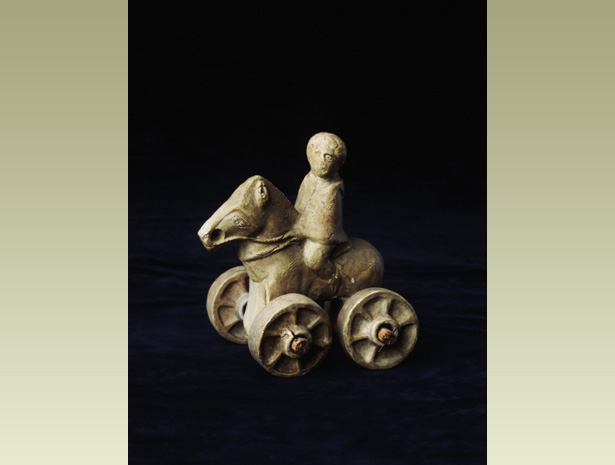 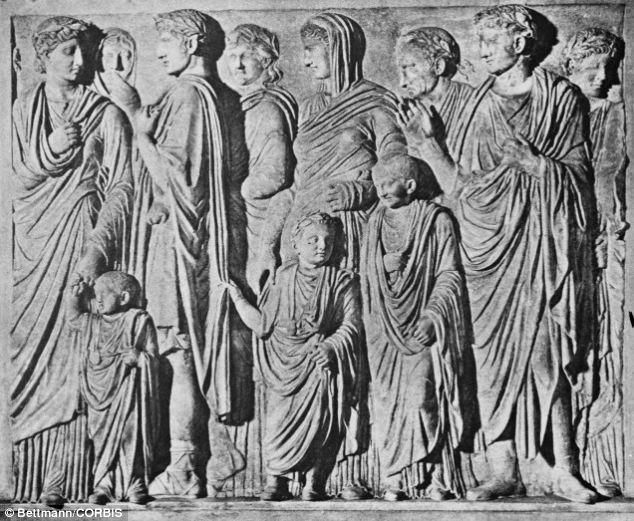 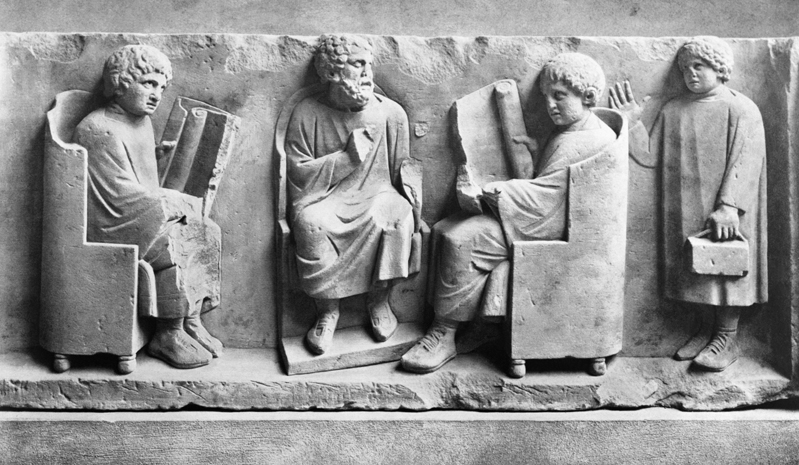 Poor v rich, girls v boys
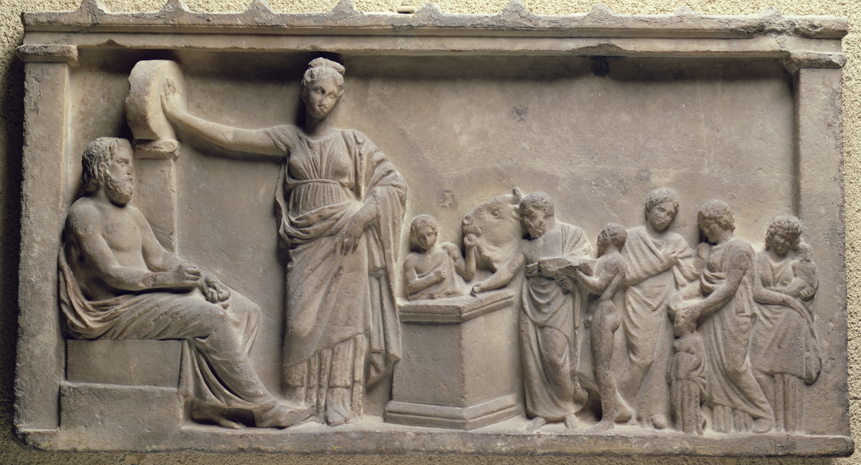 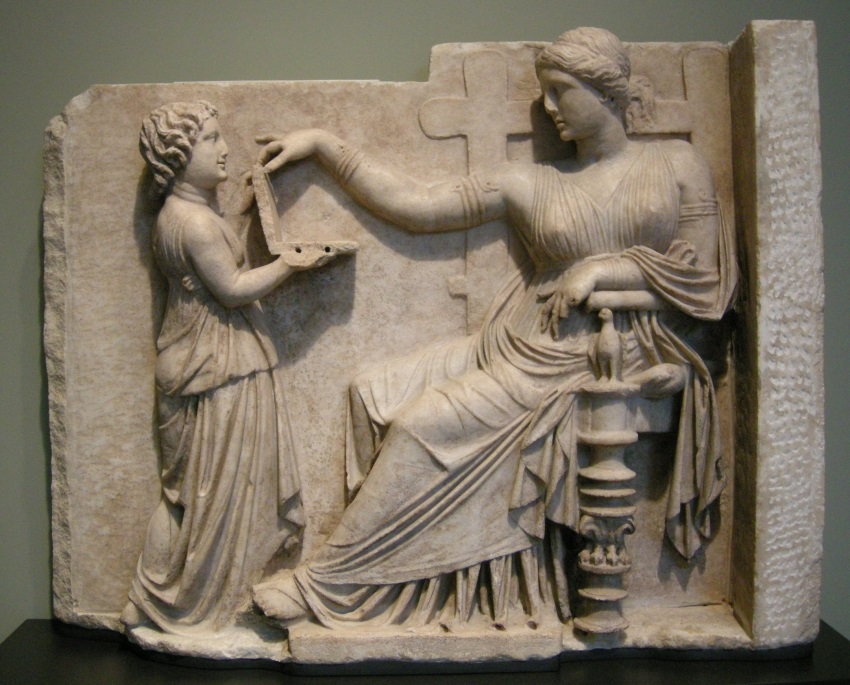